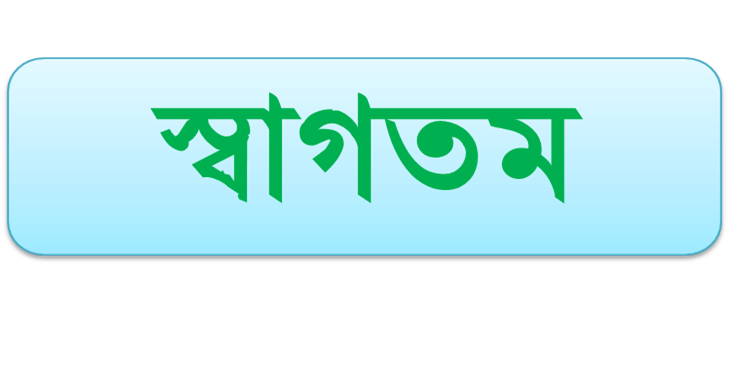 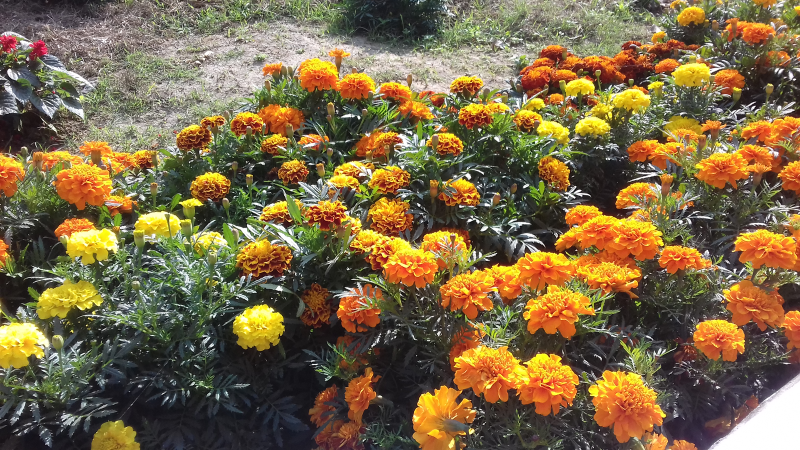 পরিচিতি
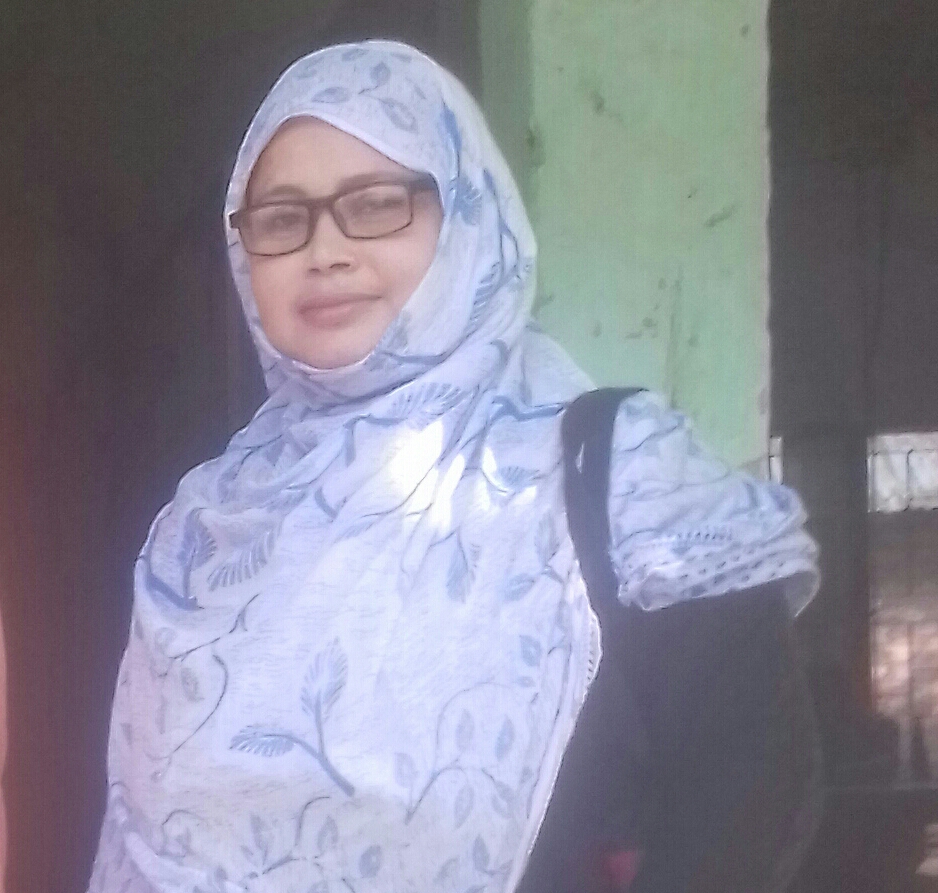 বিষয়ঃ  বাংলা প্রথম পত্র
মঞ্জিলা  আকতার
সহকারি শিক্ষক
শ্রেণিঃ অষ্টম
ঘোড়াঘাট	দাখিল মাদরাসা ঘোড়াঘাট দিনাজপুর।
সময়ঃ ৫০ মিনিট
Email manzilagdm63@gmail.com
Manzila aktar Ghoraghat
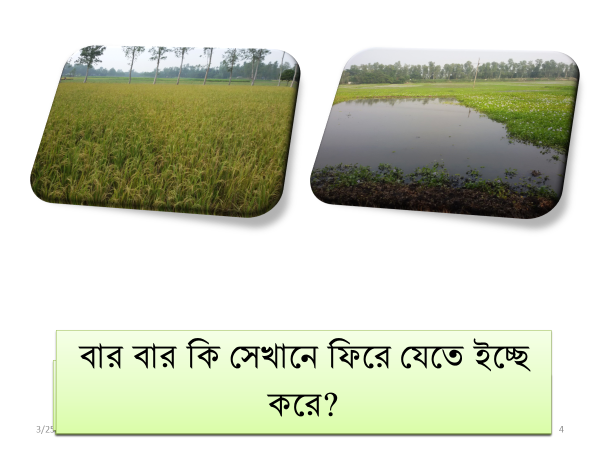 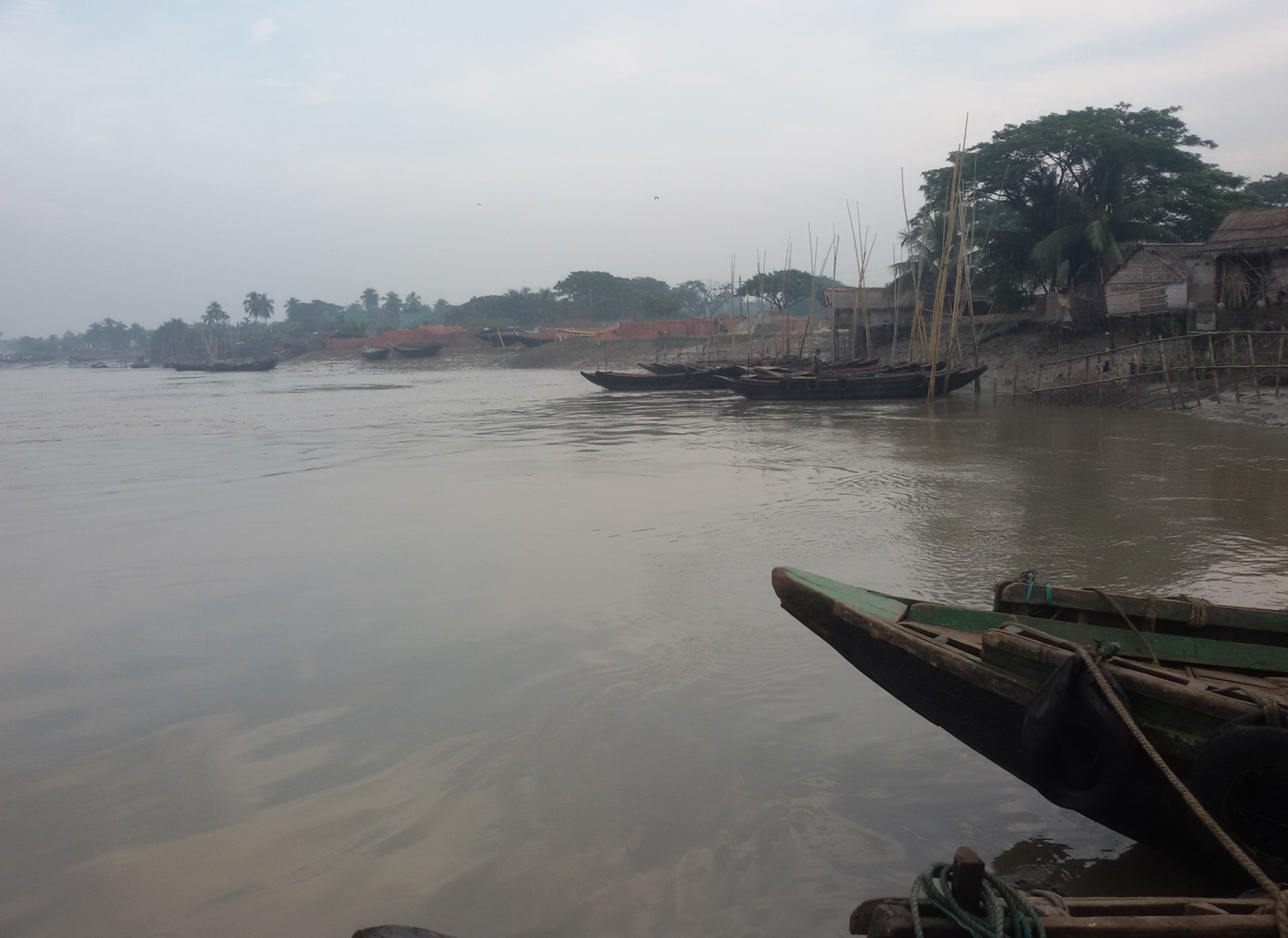 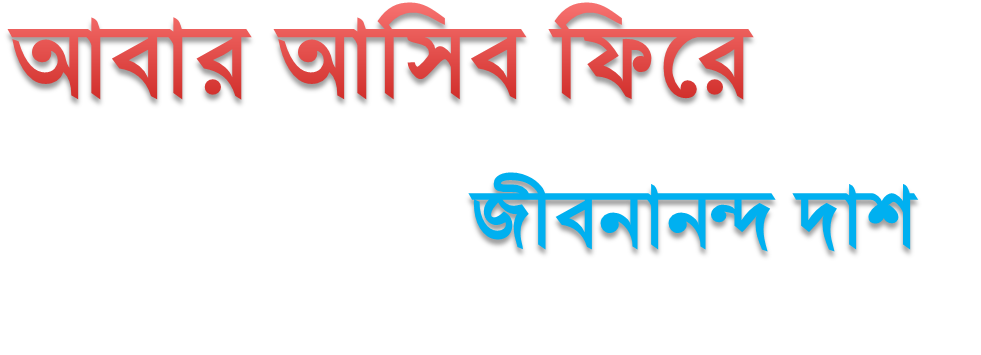 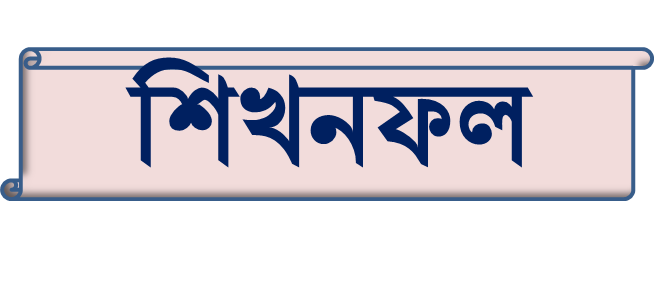 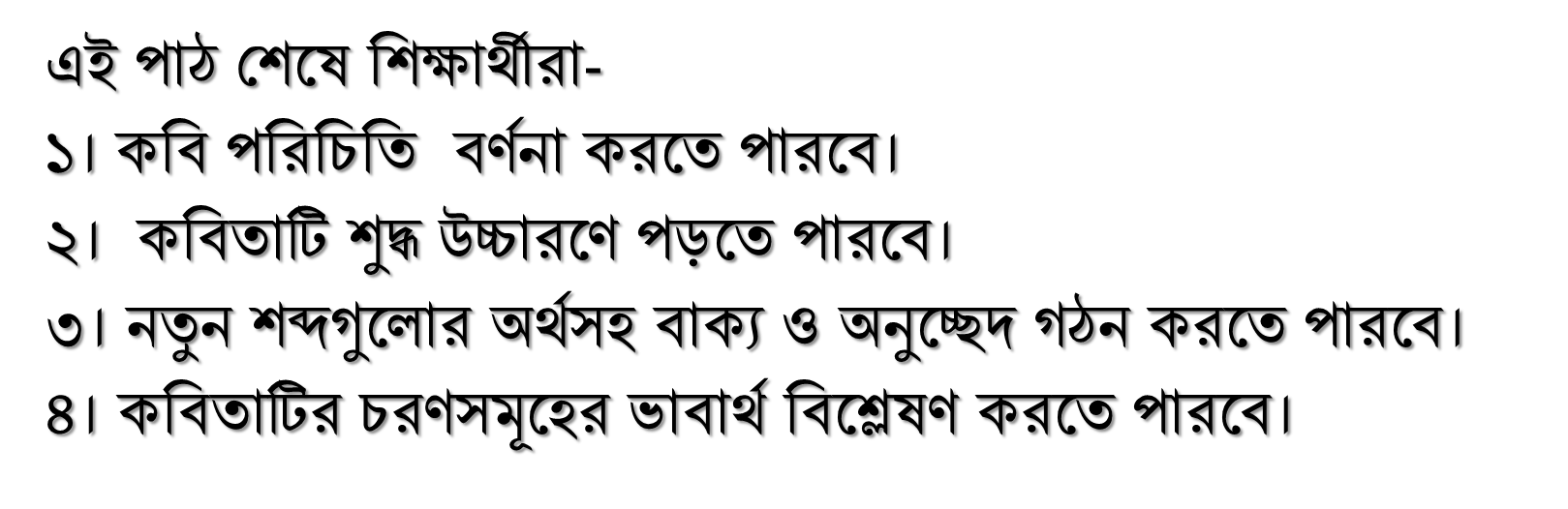 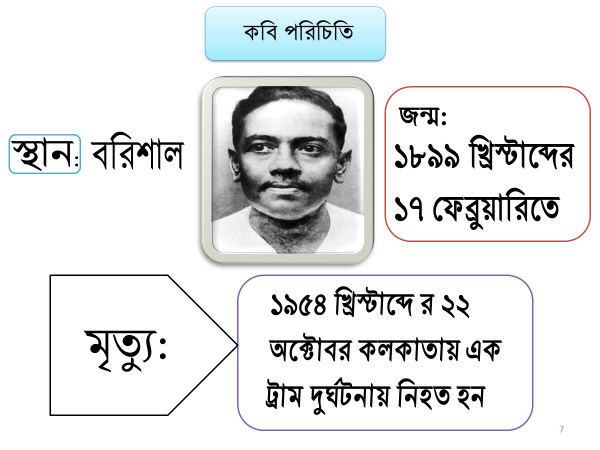 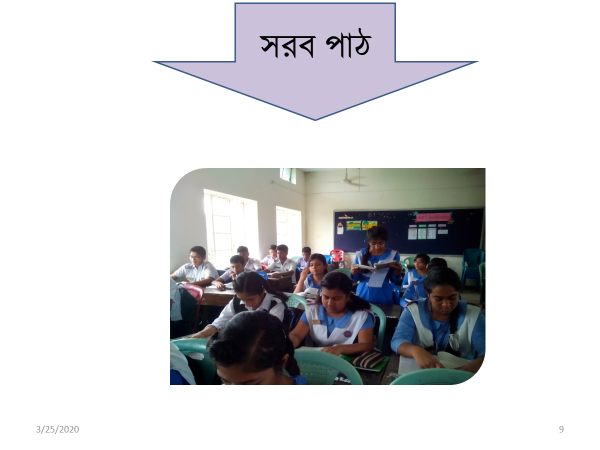 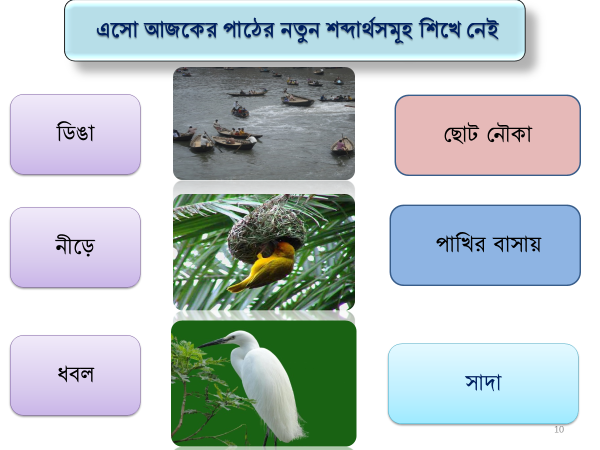 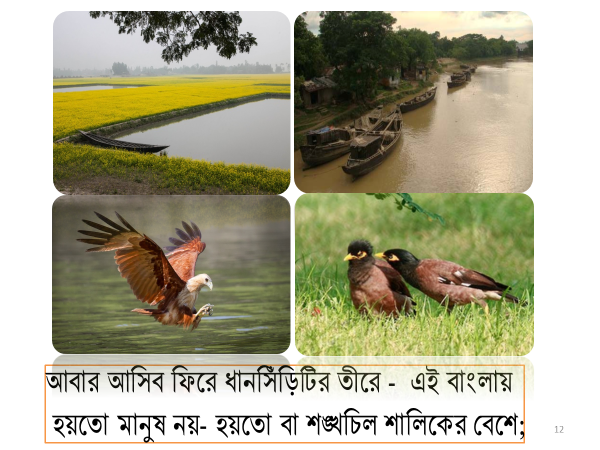 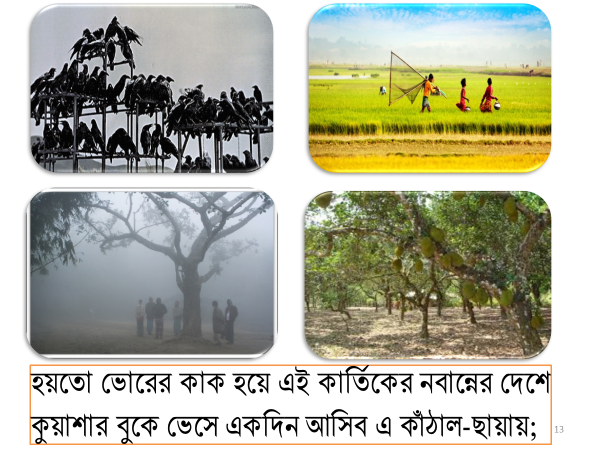 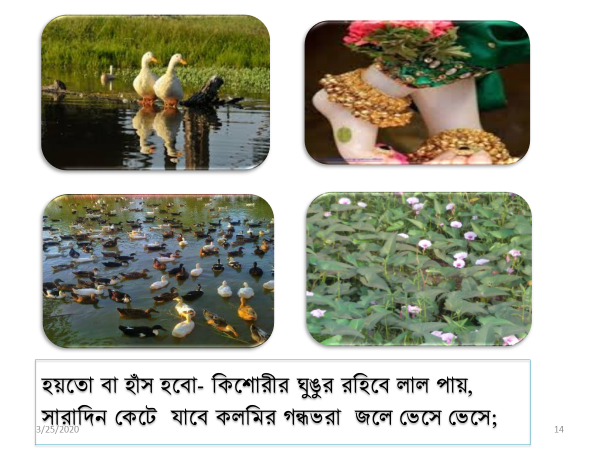 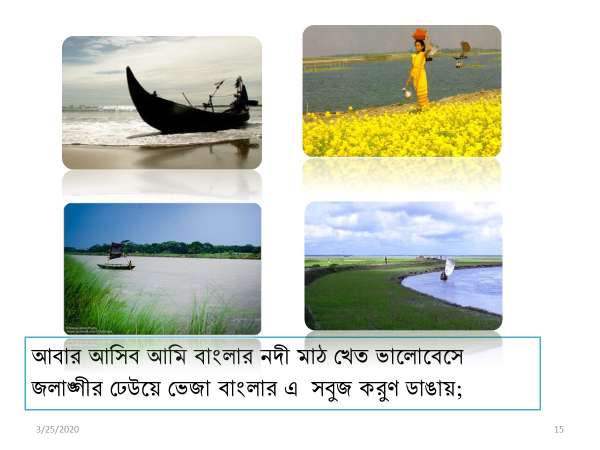 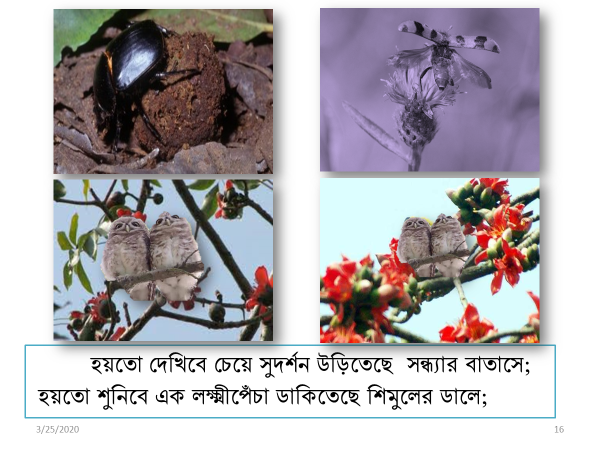 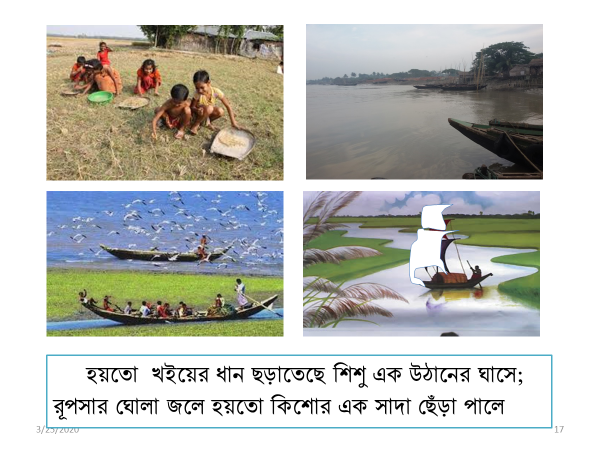 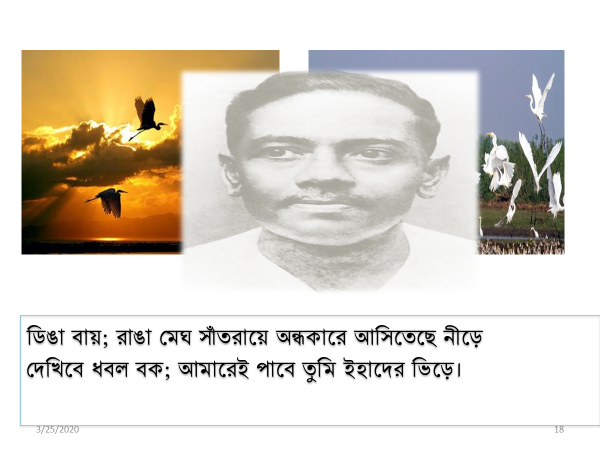 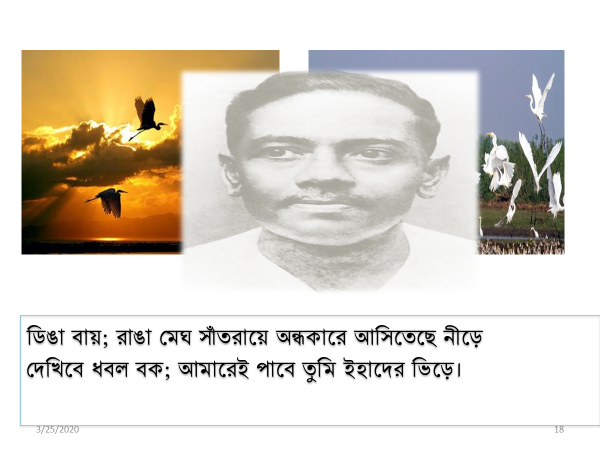 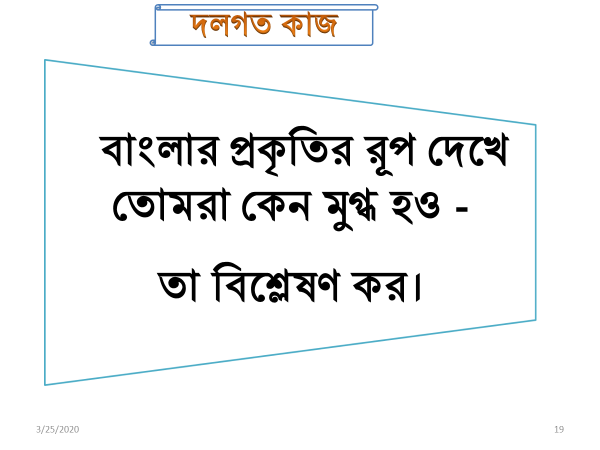 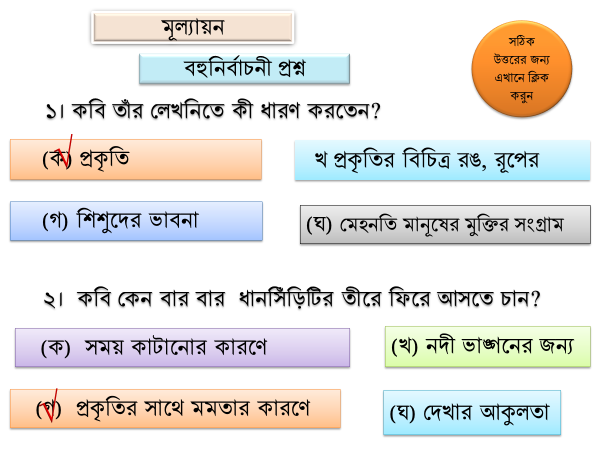 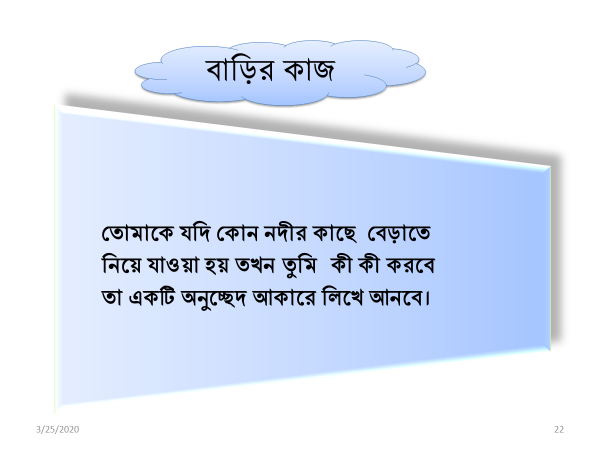 সবাইকে  ধন্যবাদ
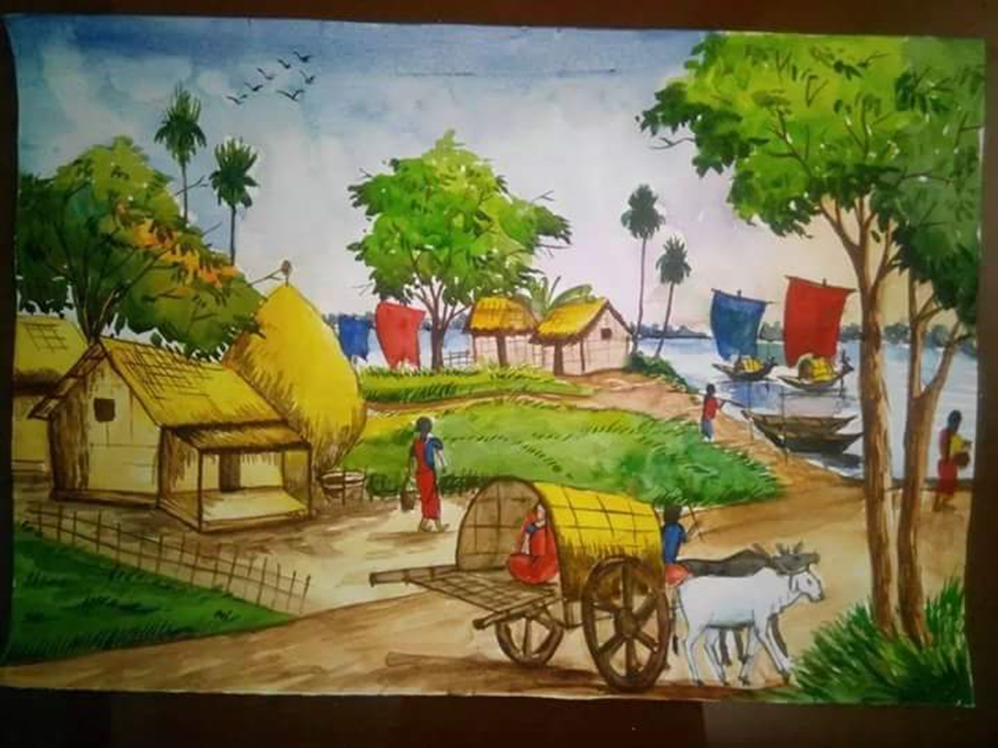